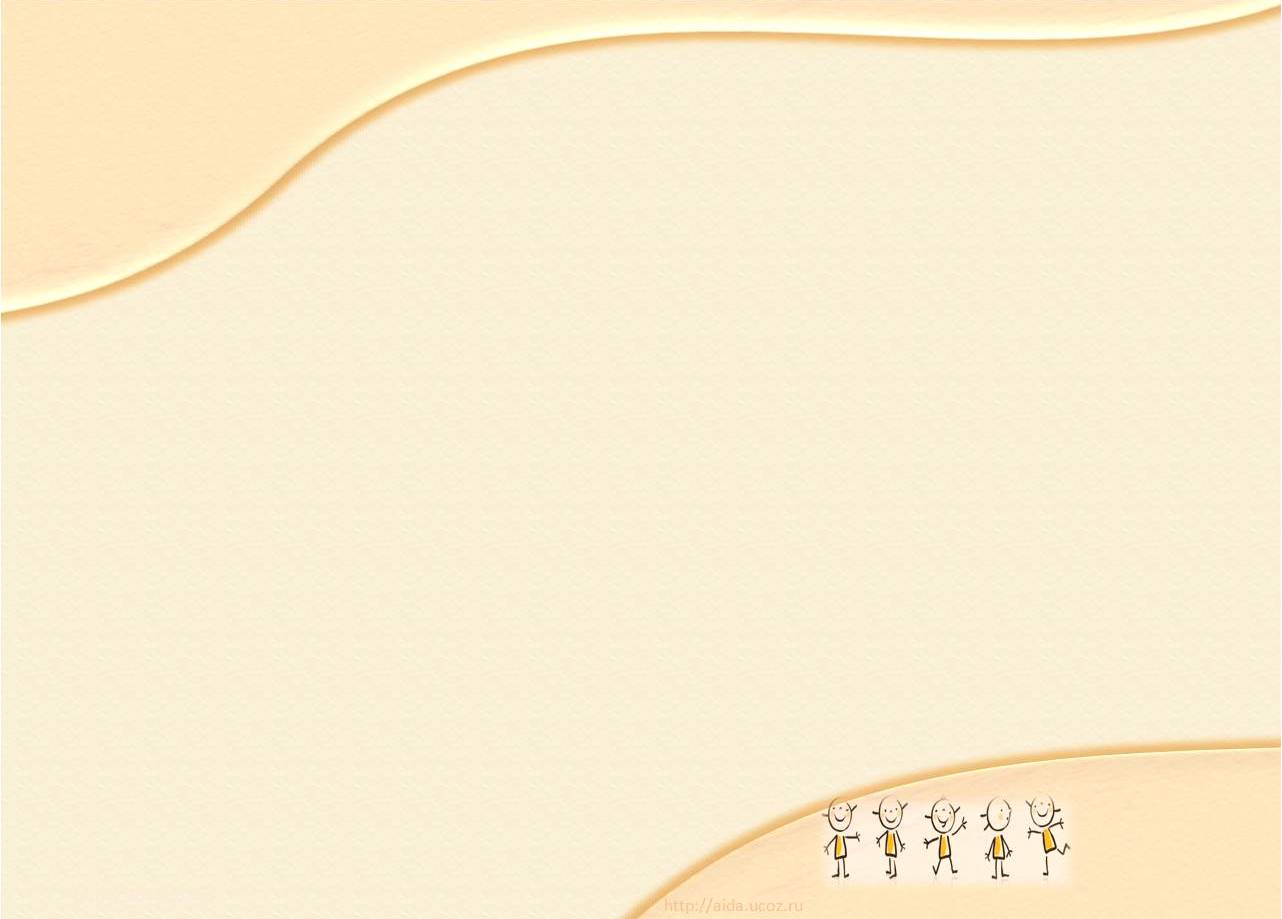 "Яркие пенёчки"
Автор:
Клячкина Анна Владимировна
Воспитатель МБДОУ детский сад № 19 «Родничок» комбинированного вида второй категории 
город Шумерля Чувашская Республика
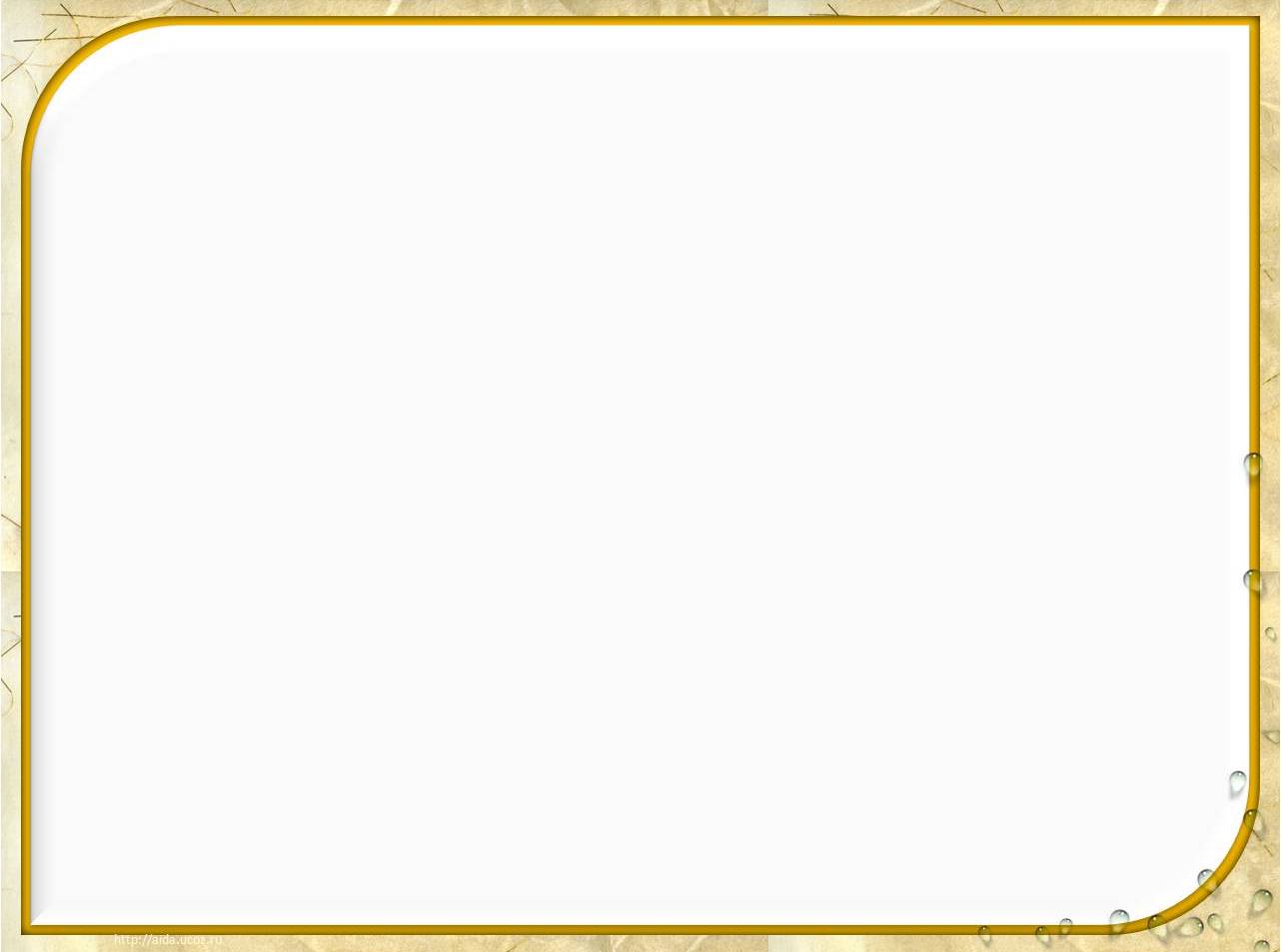 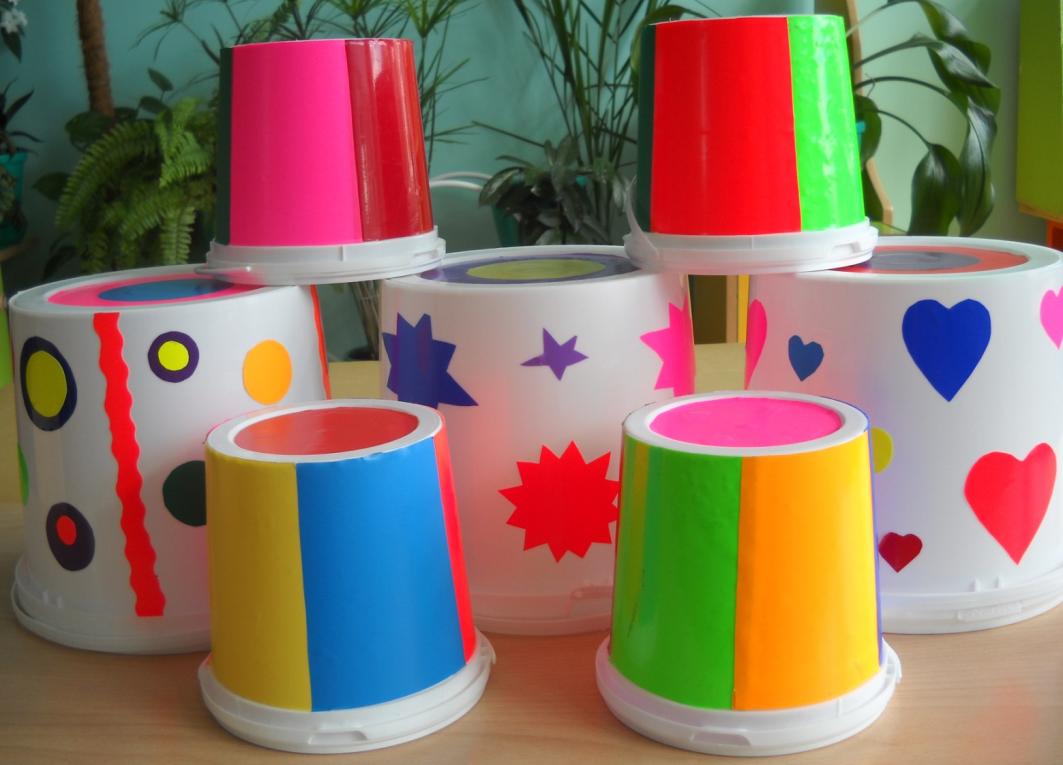 «Яркие пенёчки»
Цель использования: развитие устойчивости во время движений и в статическом положении, координации движений.
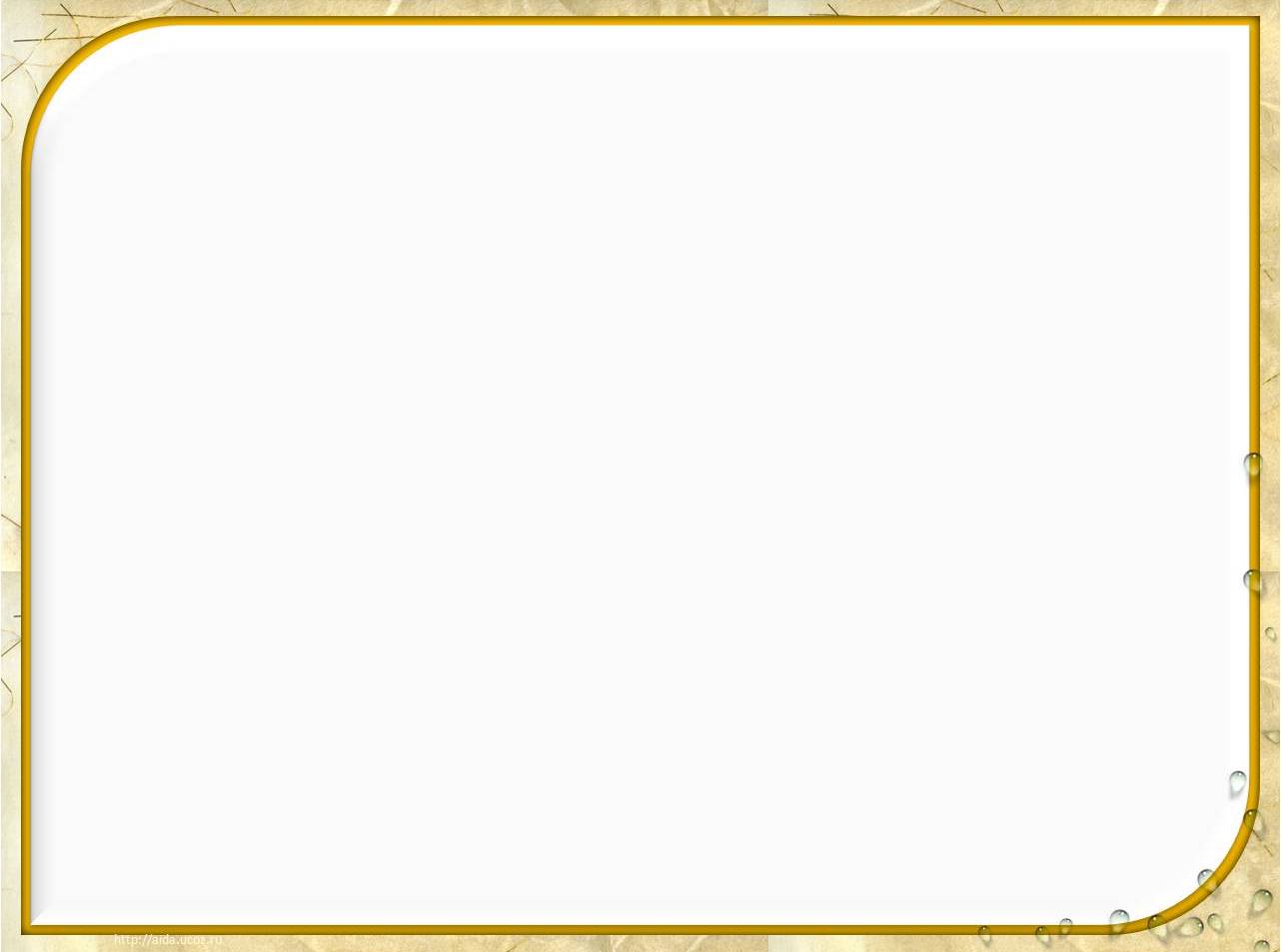 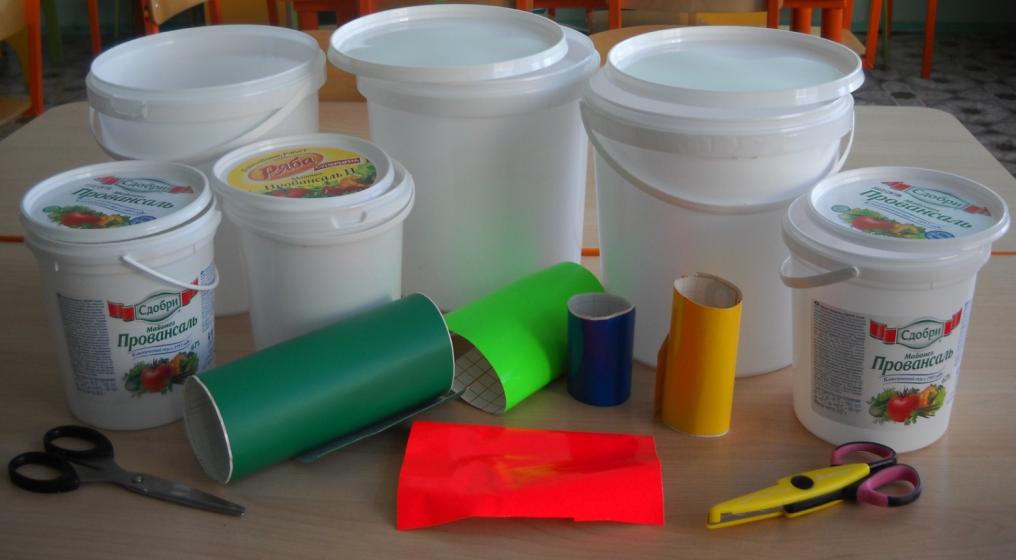 Материалы
Вёдра из-под майонеза разных размеров
Цветная самоклеющаяся бумага
Ножницы
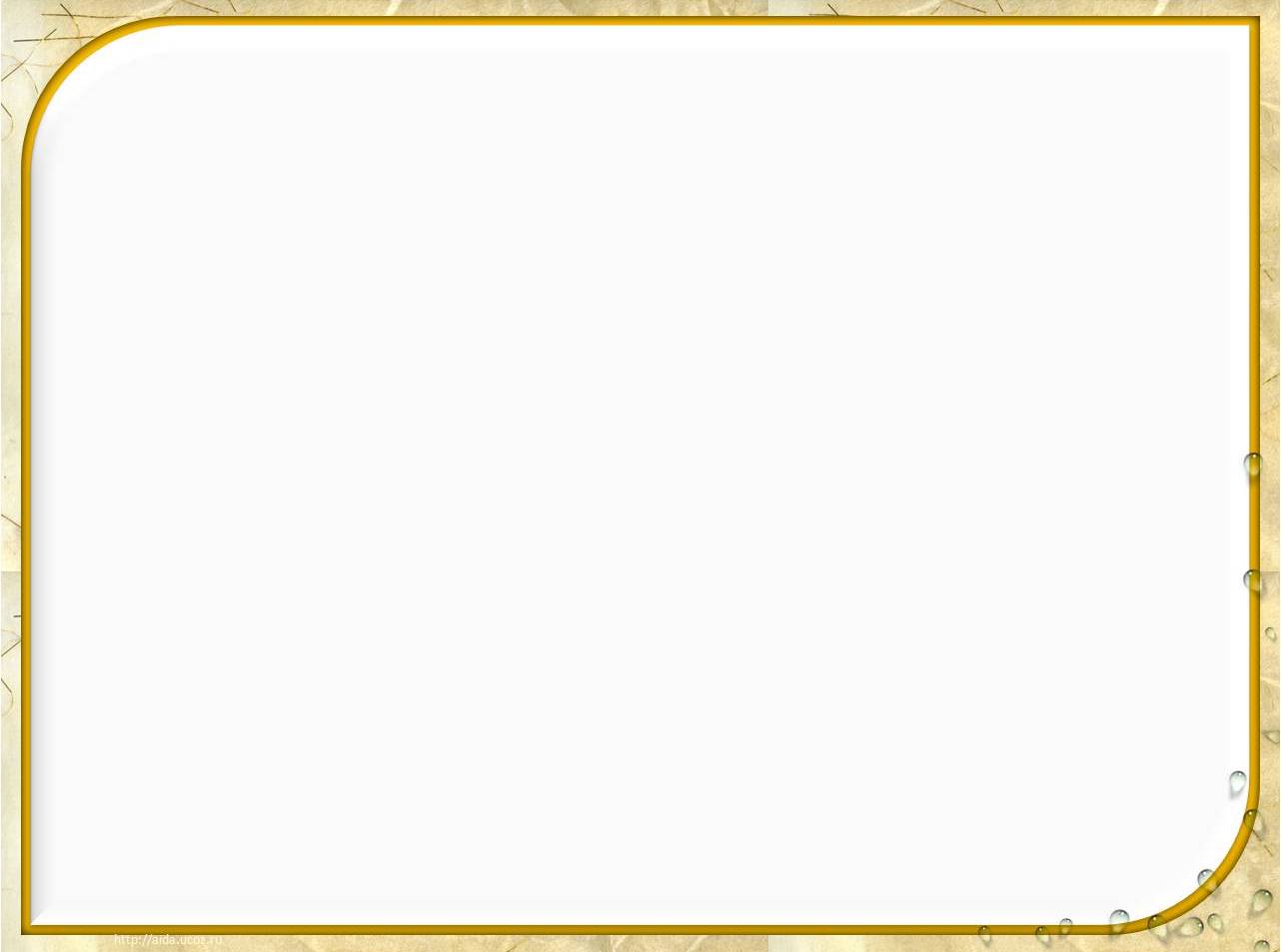 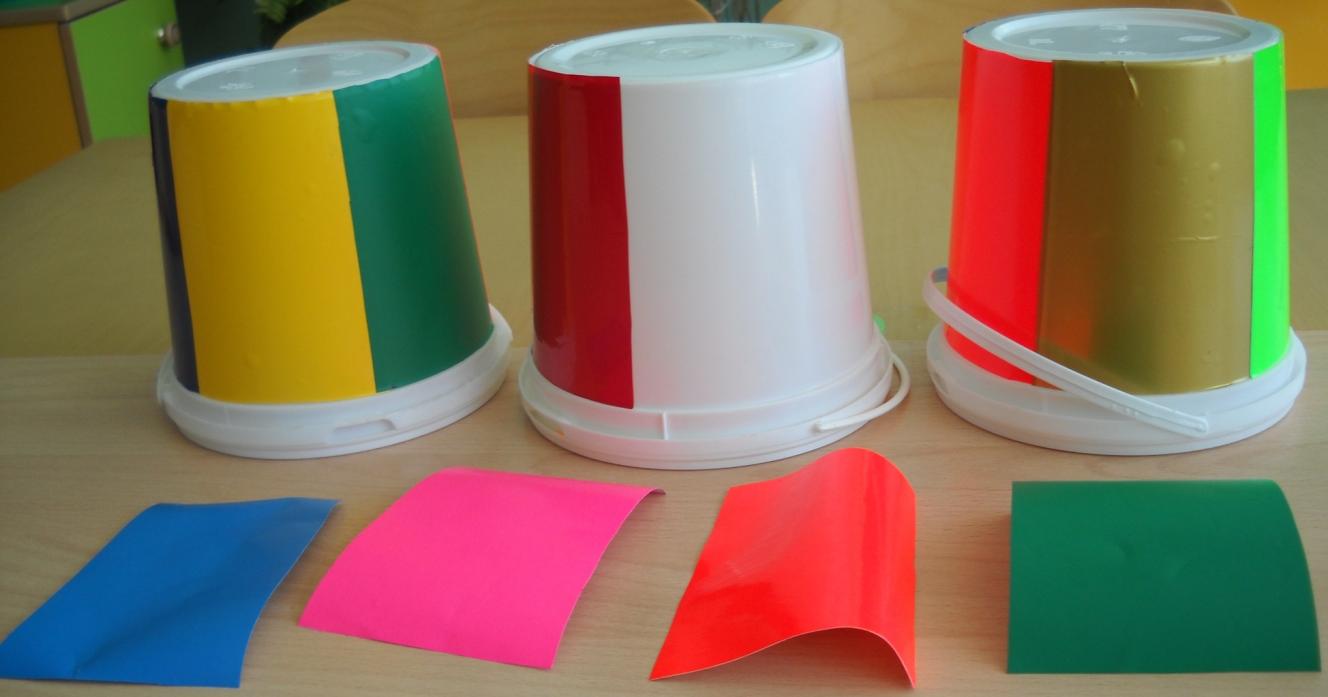 Вырезать из цветной самоклеющейся бумаги полоски в форме трапеции и наклеить их на ведёрки
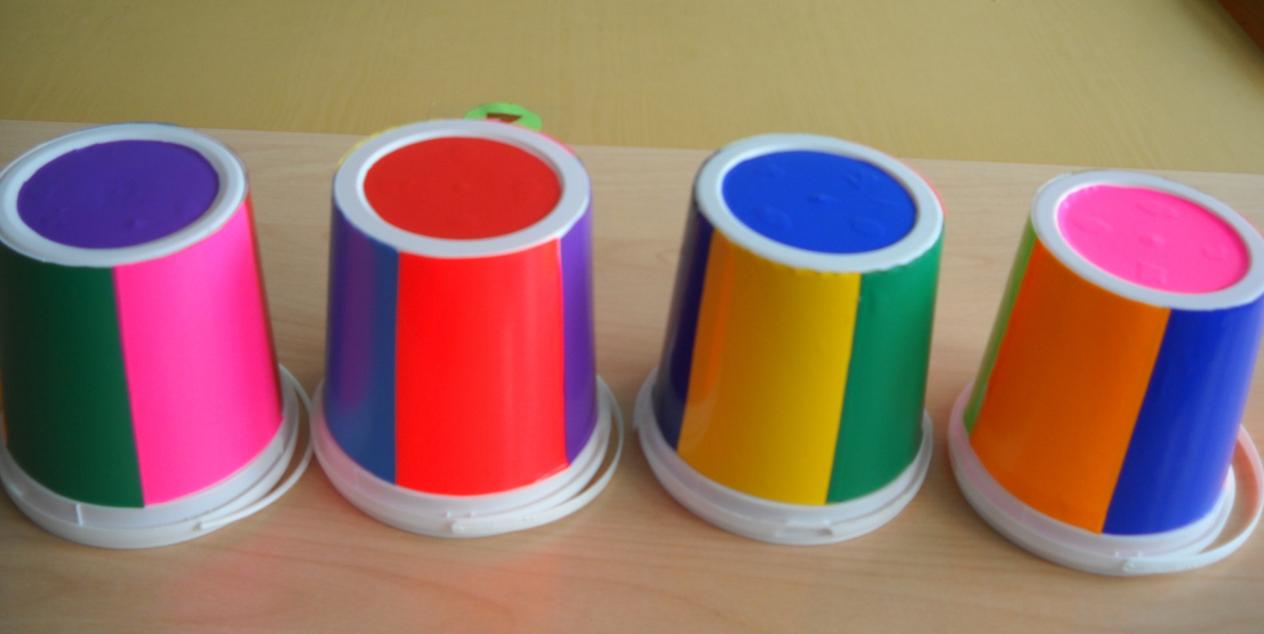 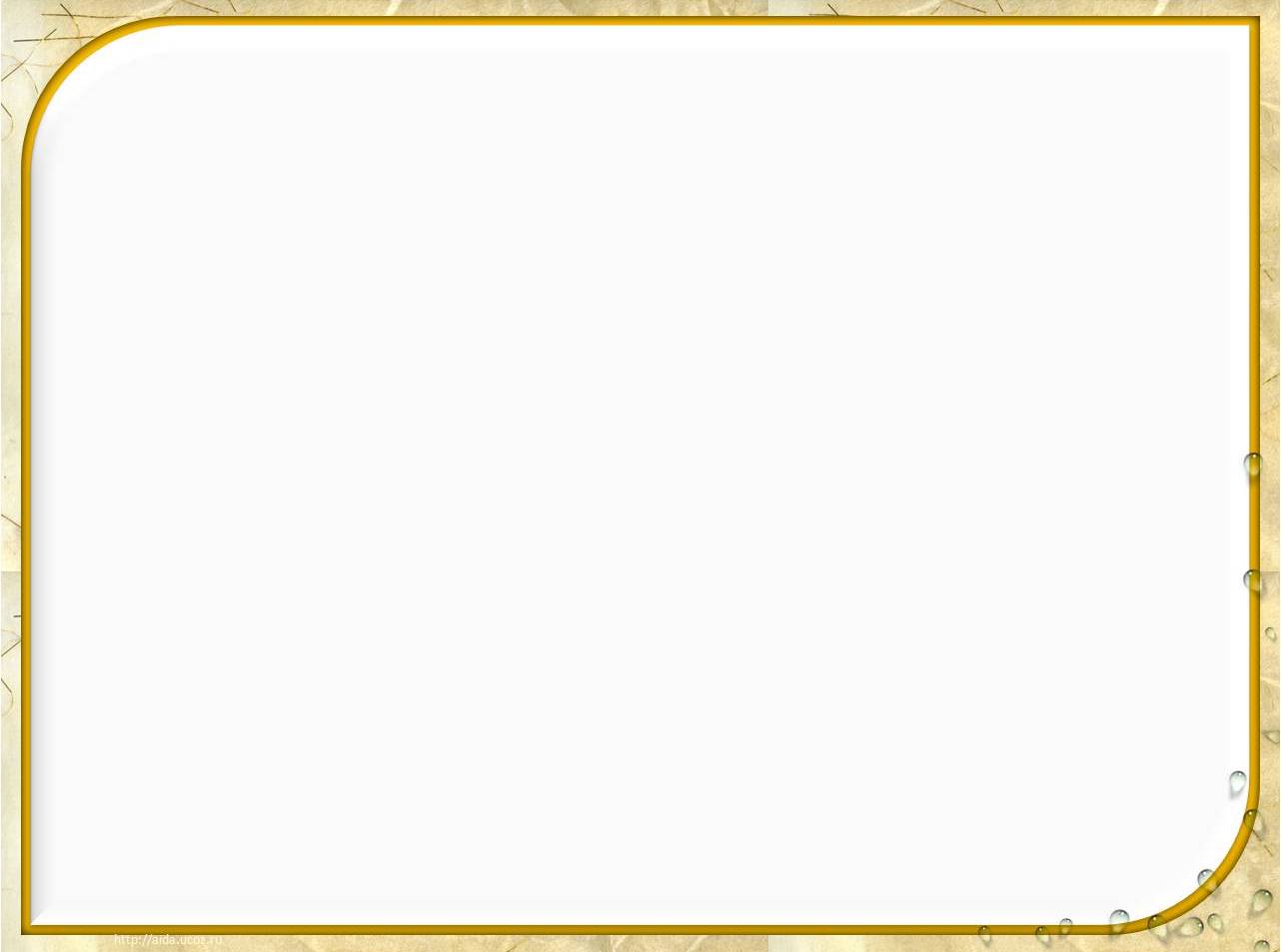 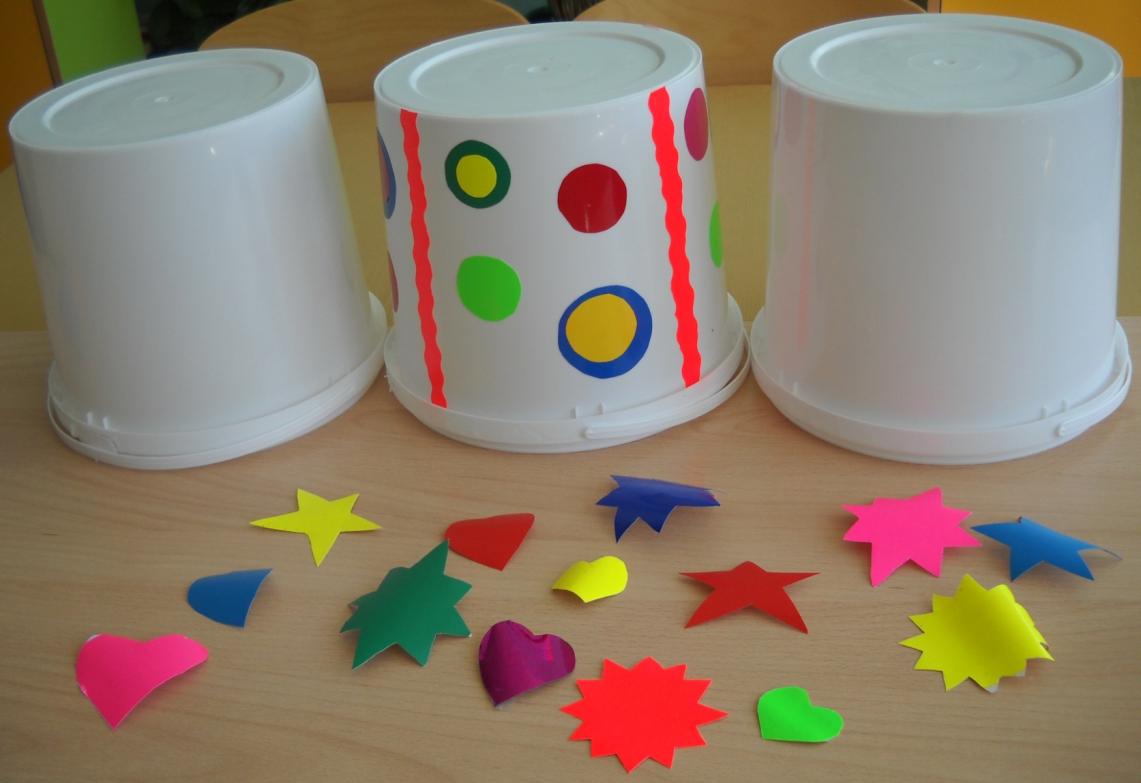 Вырезать из цветной самоклеющейся бумаги фигуры разной формы (круги, звёзды, сердечки и т. д.) и наклеить их на ведёрки
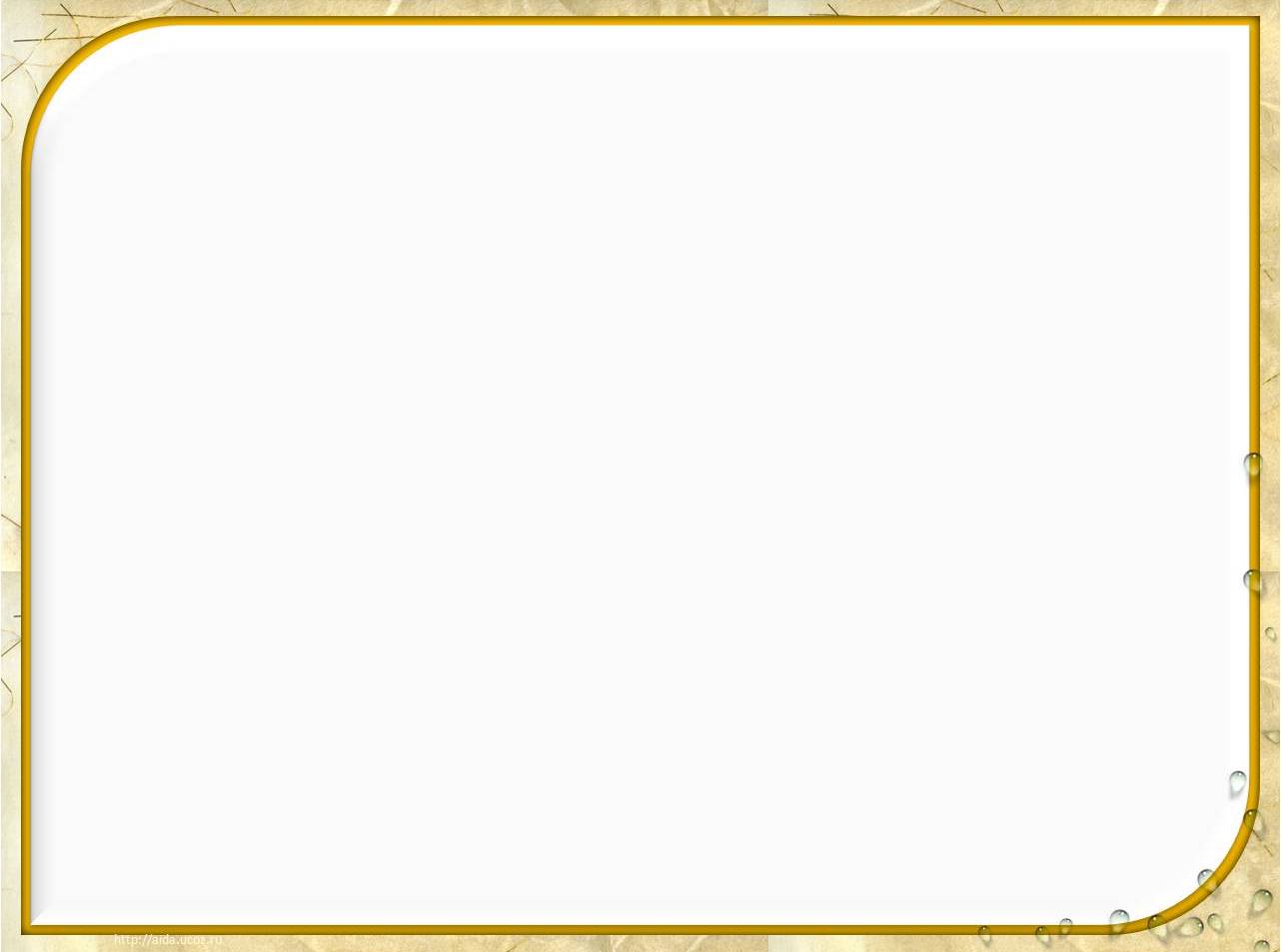 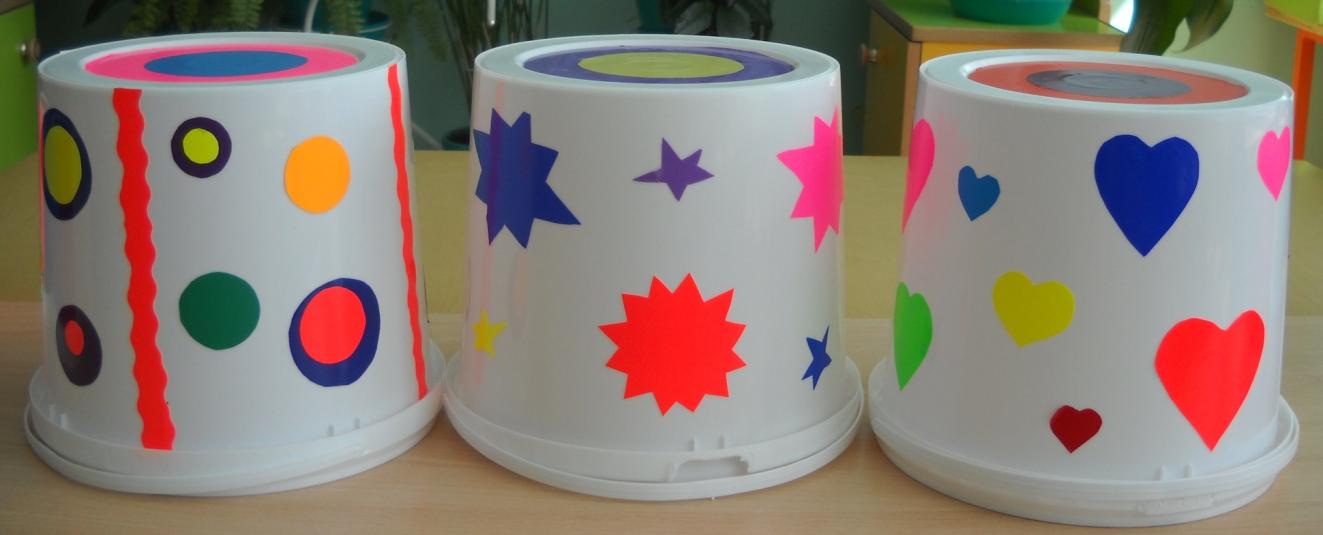 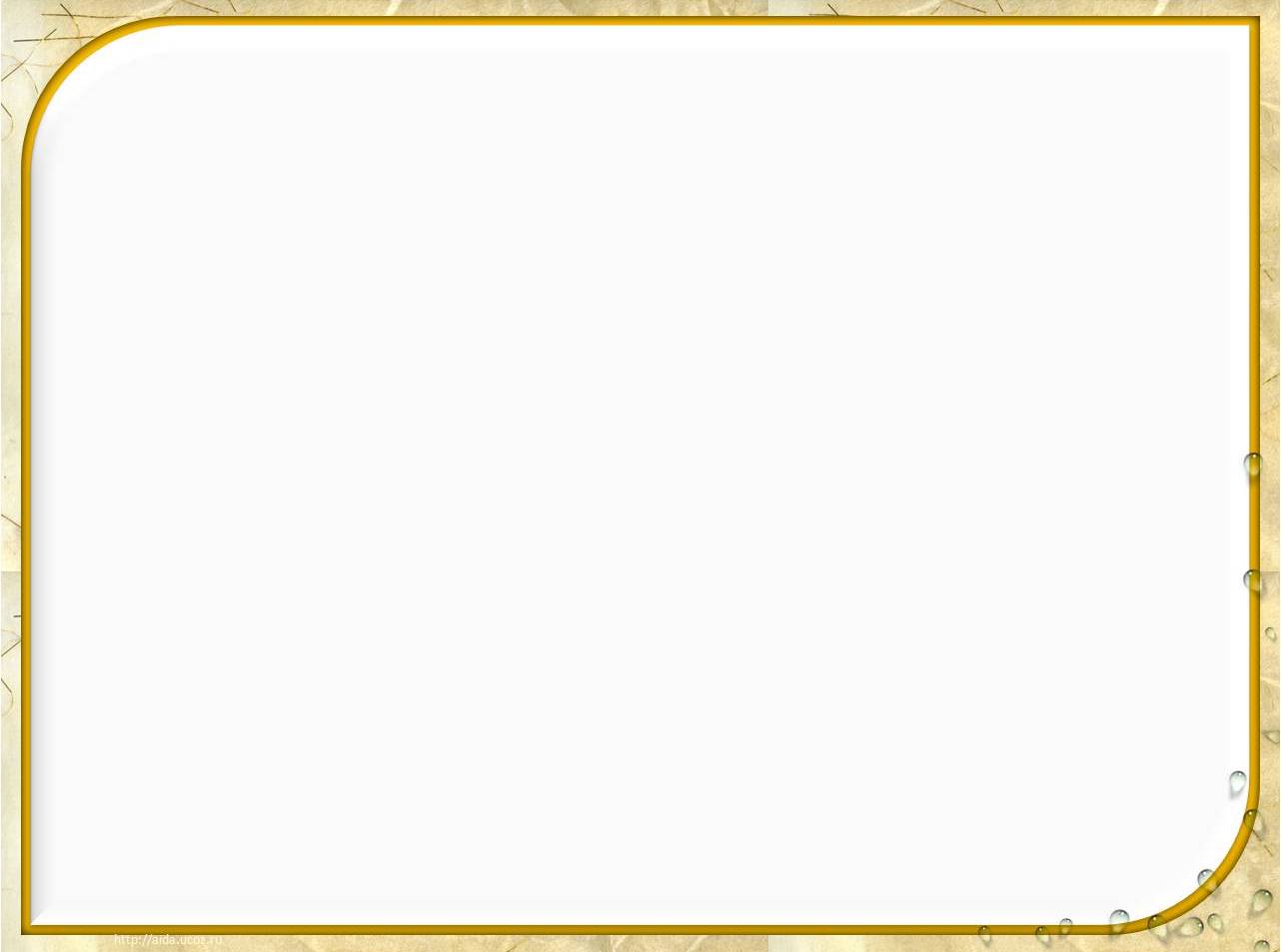 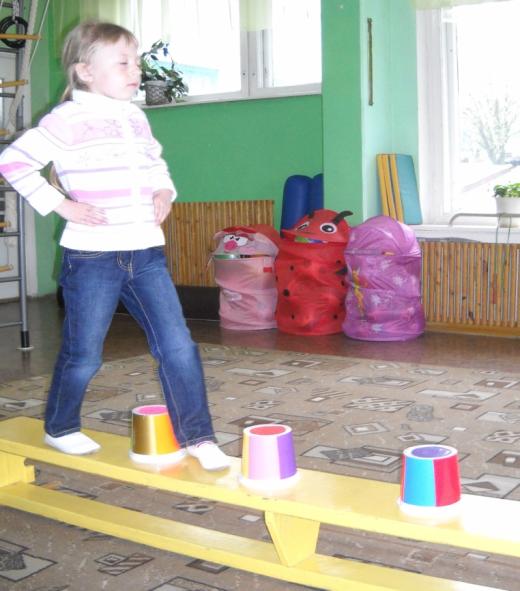 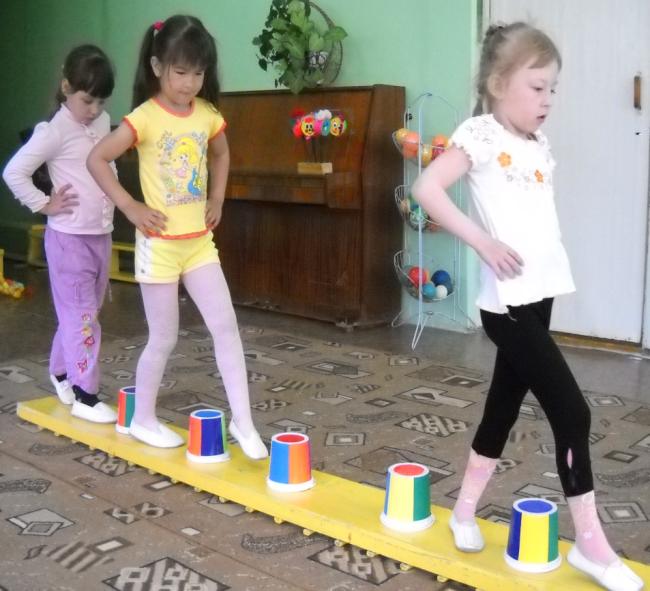 Ходьба по доске и гимнастической скамейке с перешагиванием
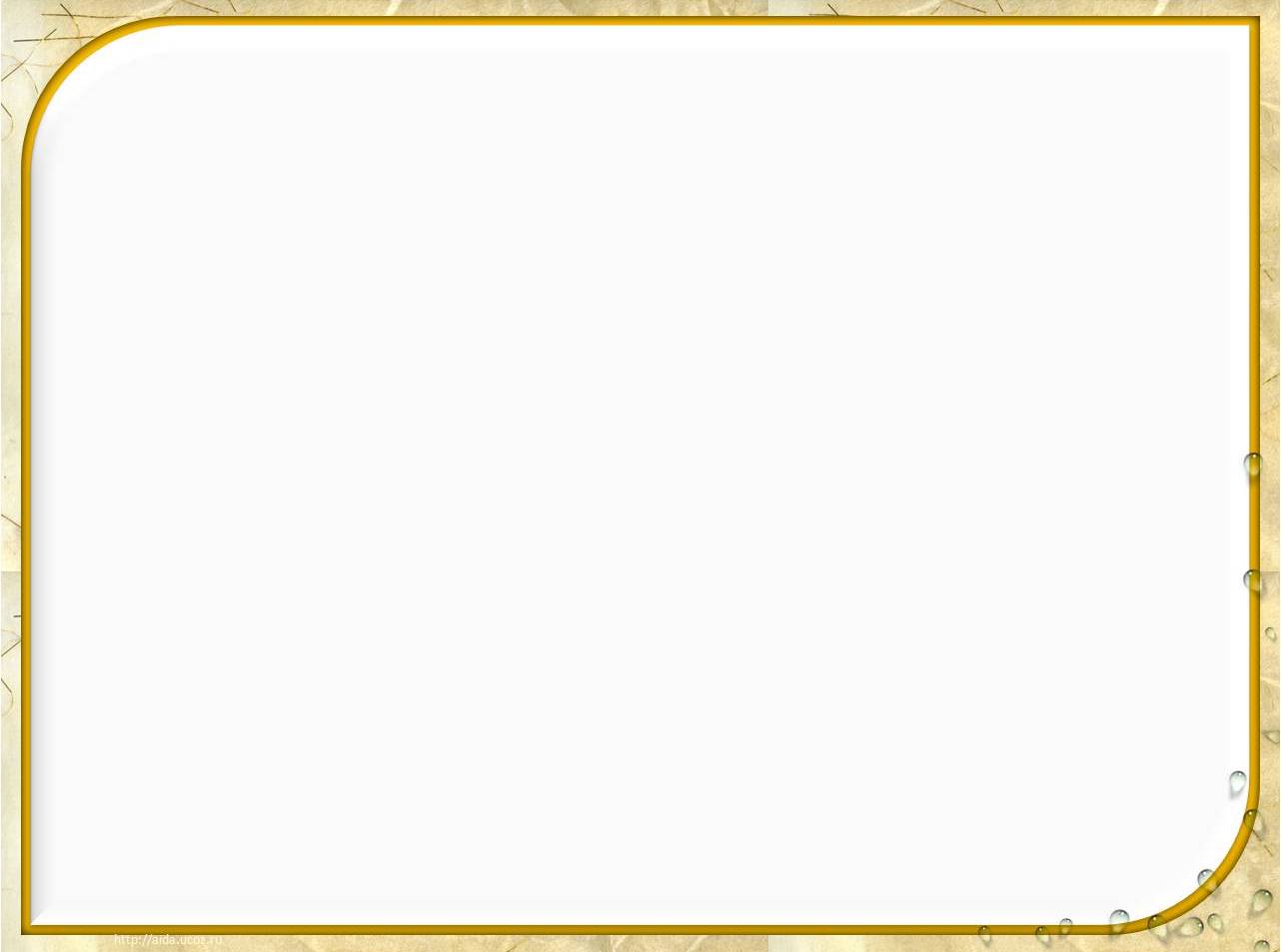 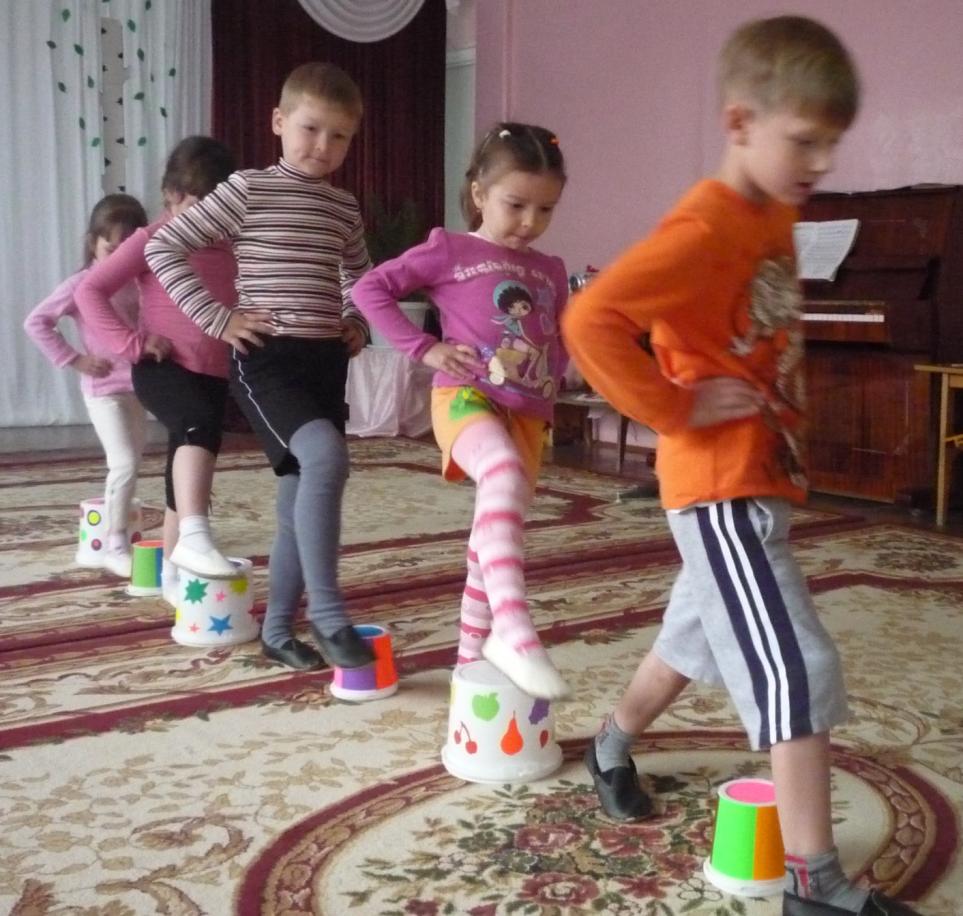 Перешагивание
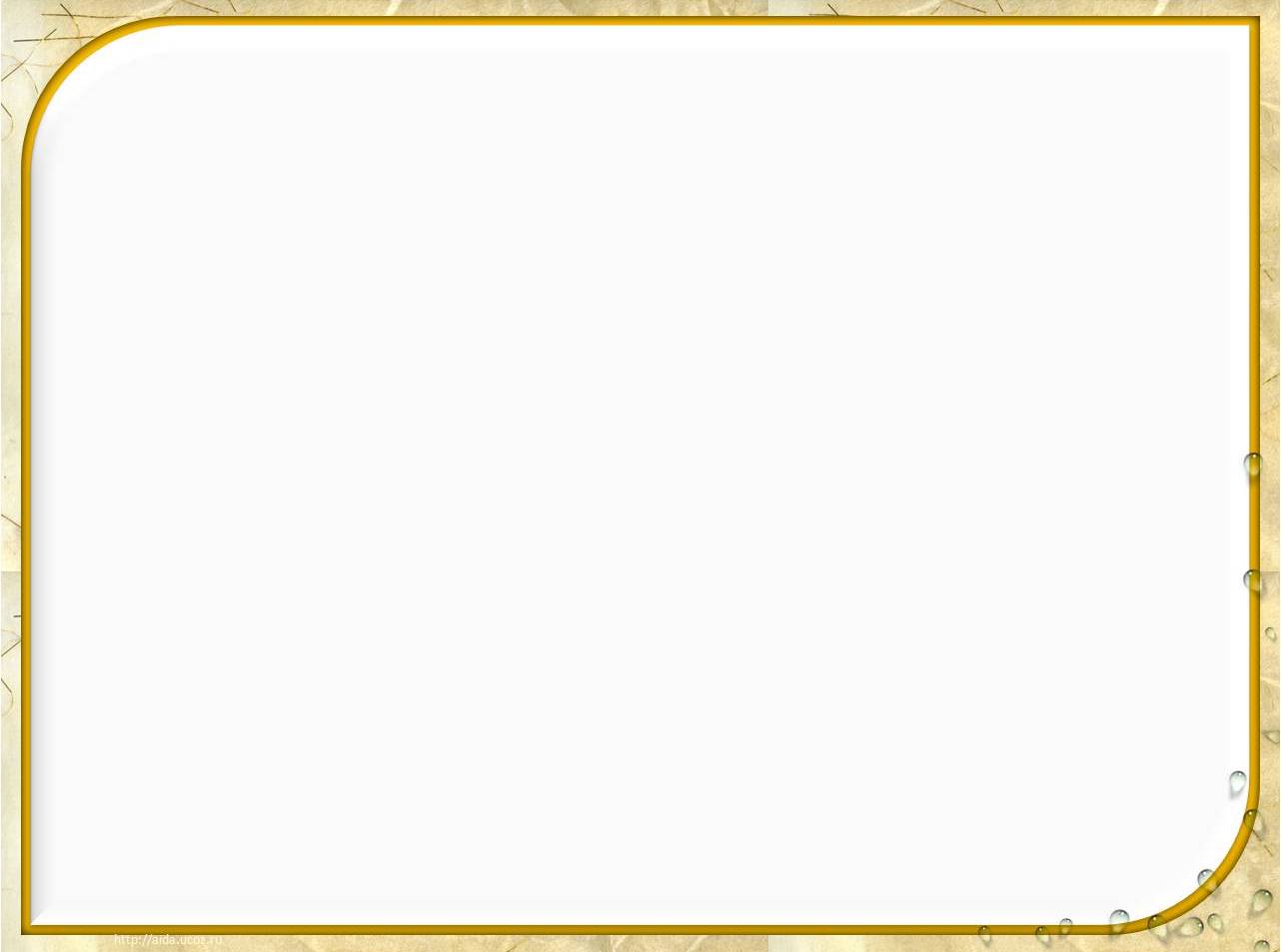 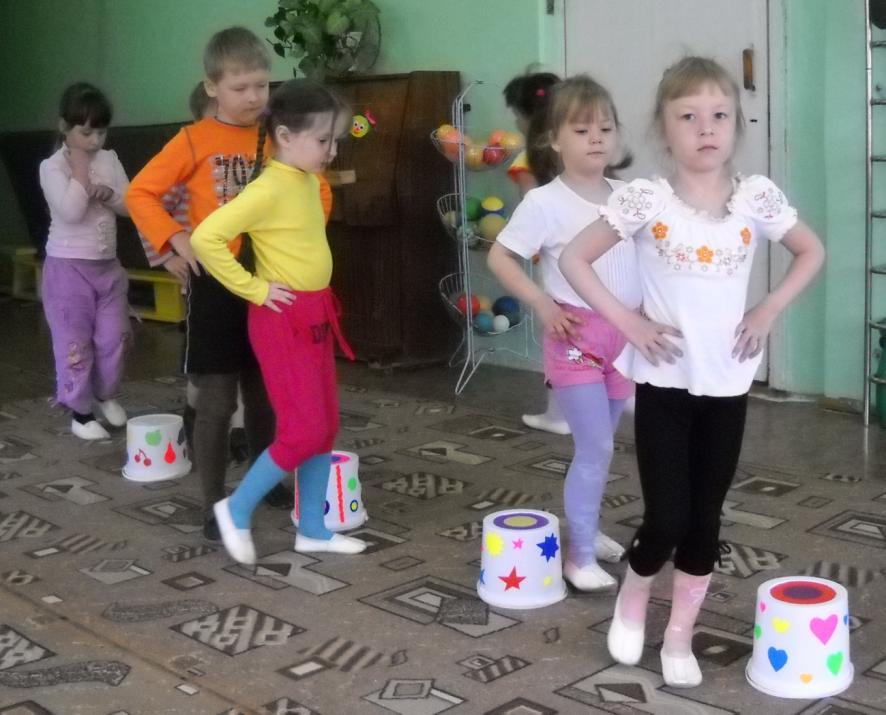 Ходьба и бег змейкой
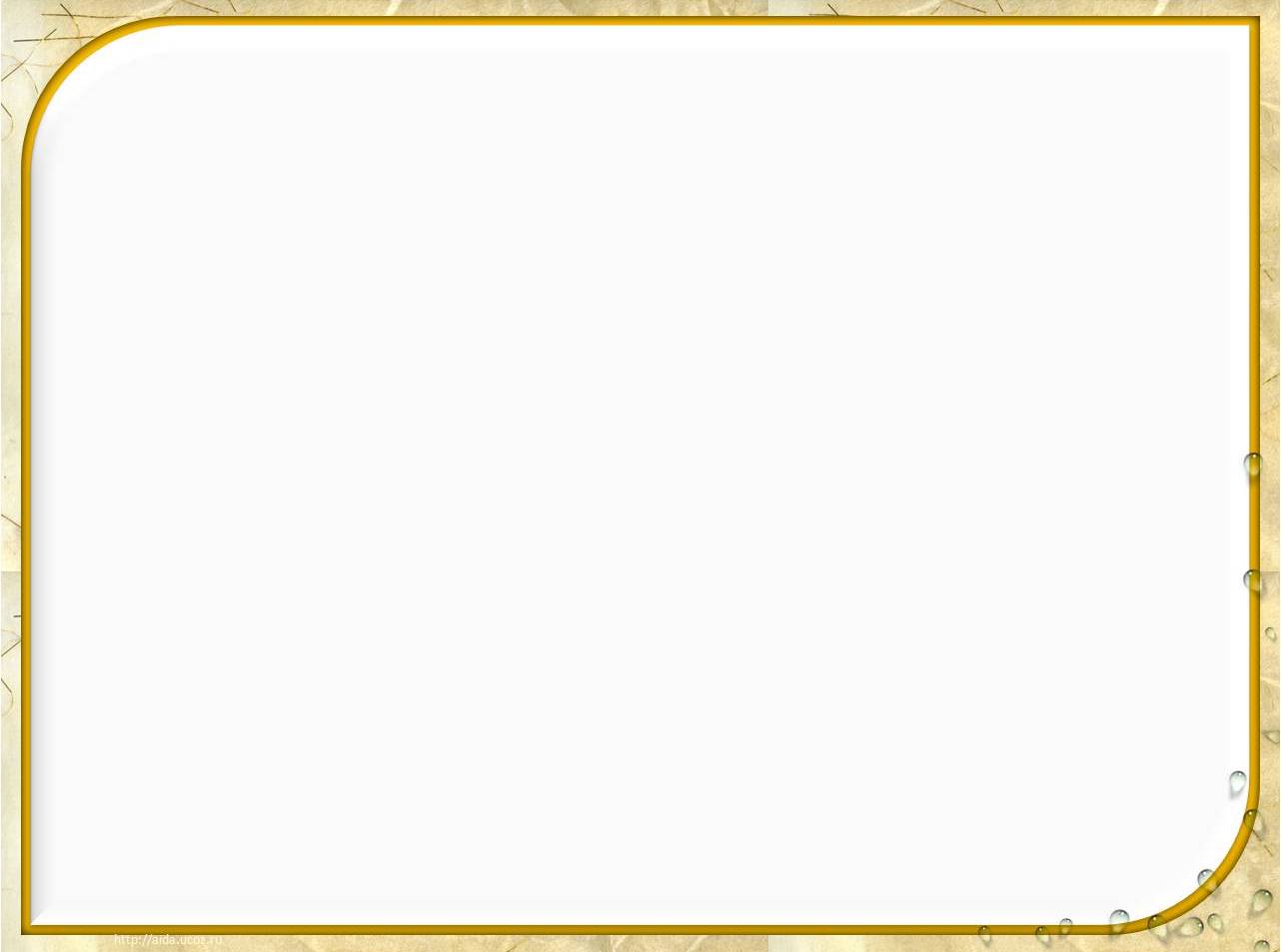 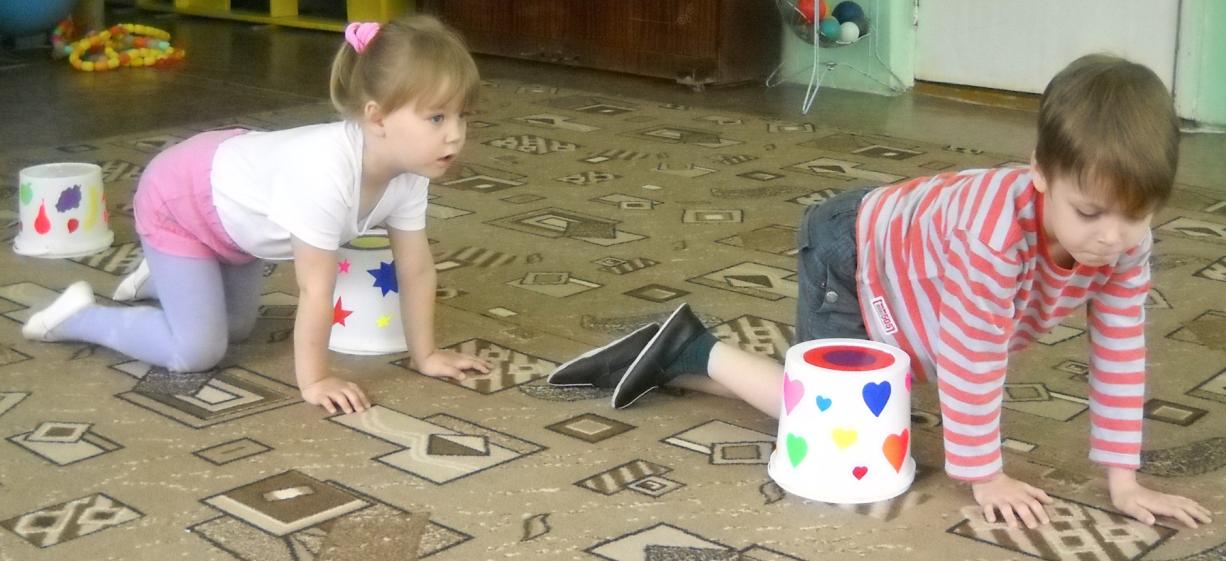 Ползание на четвереньках змейкой